PROGRAMAÇÃO
Dia 22/02/2016 – QUARTA-FEIRA

8h00min 
Credenciamento  

8h30min
Abertura

9h
Início Apresentações (15 minutos)

Auditoria – 9h15min
PRODIN – 9h30min
PROAD – 9h45min
PROEN – 10h
PPGI – 10h15min

Intervalo – Das 10h30min às 10h45min

PROEX – 10h45min
Campus Tabatinga – 11h
Campus Eirunepé – 11h15min
Campus Parintins – 11h30min
Campus Coari – 11h45min

Intervalo – (Almoço) – Das 12h às 13h30min
Dia 22/02/2016 – QUARTA-FEIRA Continuação

Campus Maués – 13h30min
Campus Tabatinga – 13h45min
Campus Tefé– 14h
Campus Humaitá – 14h15min
Campus Itacoatiara – 14h30min
Campus Lábrea – 14h45min
Campus Presidente Figueiredo – 15h
Campus São G. Cachoeira – 14h45min

Intervalo – Das 15h15min às 15h30min

Campus M. Distrito Industrial – 15h30min
Campus M. Zona Leste – 15h45min
Campus Manaus Centro – 16h
Campus Manacapuru – 16h15m


17h
Encerramento
Dia 23/12/2016 – QUINTA-FEIRA

8h30min
Abertura

9h
Avaliação da Gestão

Intervalo – Das 10h30min às 10h45min


12h
Encerramento
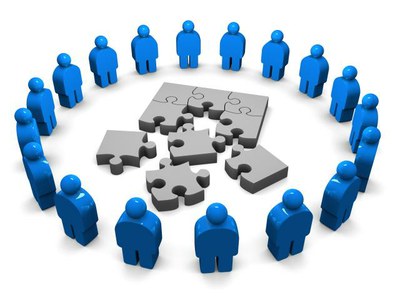 RESOLUÇÃO Nº. 17 - CONSUP/IFAM, de 23 de março de 2015
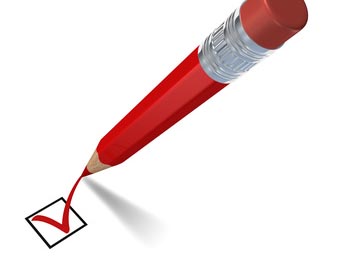 “Aprova o Regimento do Comitê de Administração, conforme previsto no item 3, do art. 4º do Regimento Geral do Instituto Federal de Educação, Ciência e Tecnologia do Amazonas – IFAM.

“Art. 2.º O Comitê de Administração do IFAM, é órgão de assessoramento ao CONSUP, com composição e competência definidas no Estatuto, e seu funcionamento dar-se-á por este regimento, respeitadas ainda as disposições da Legislação Federal aplicável ao  Regimento Geral do IFAM.”

Conheça quem são os membros do Comitê

Pró-Reitora de Administração -  Presidente
Diretor de Administração e Finanças -Membro
Diretor de Gestão de Pessoas -Membro
Chefe do Depto Exec. Orçamentária- Membro
Chefe do Depto de Administração-Membro Coordenador de Orç. e Finanças - Membro Diretores de Administração e Planejamento dos Campi - Membros


Realização: Pró-Reitoria de Planejamento e Administração (PROPLAD)

Apoio: IFAM/CMDI
INSTITUTO FEDERAL DE EDUCAÇÃO, CIÊNCIA E TECNOLOGIA DO AMAZONAS


Reunião para Avaliação de Gestão


22 a 23 de Fevereiro de 2017
XXXX


Início:   08h - 22/02/2017 (Quarta-feira)
Término: 12Horas - 23/22/2017 (Quinta-feira)










Manaus/2016
RESOLUÇÃO N° 2-IFAM, DE 28 DE MARÇO DE 2011
“Dispõe sobre a aprovação do Regimento Geral do Instituto Federal de Educação, Ciência e Tecnologia do Amazonas

Art. 25. O Comitê de Administração é o órgão colegiado consultivo que tem a finalidade de colaborar para o desenvolvimento das políticas e ações do IFAM na área de planejamento e administração. 

Art. 26. Compete ao Comitê de Administração: 
I - acompanhar as ações previstas no plano de desenvolvimento institucional, nos planos de ação e em projetos e programas vinculados à administração; 
II - analisar e emitir parecer sobre as
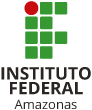